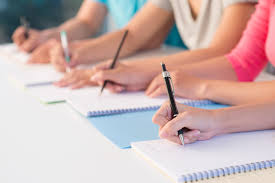 Quality e-learning solutions: The Criteria
The Criteria
Interactive content
Support for learners
Technology accessibility
Individual preference
Credibility of the institution
Quality assurance (quality management system)
Pre-enrolment information and guidance
Course cost
The bottom line